Презентация к уроку русского языка
БОБРЫ
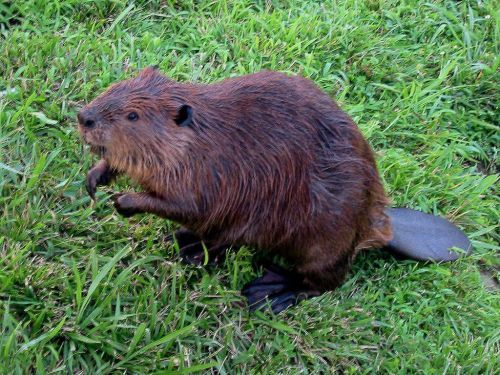 Выполнила ученица 4го класса   МОУ ООШ№21 
г.Пятигорска
Назарян Соня
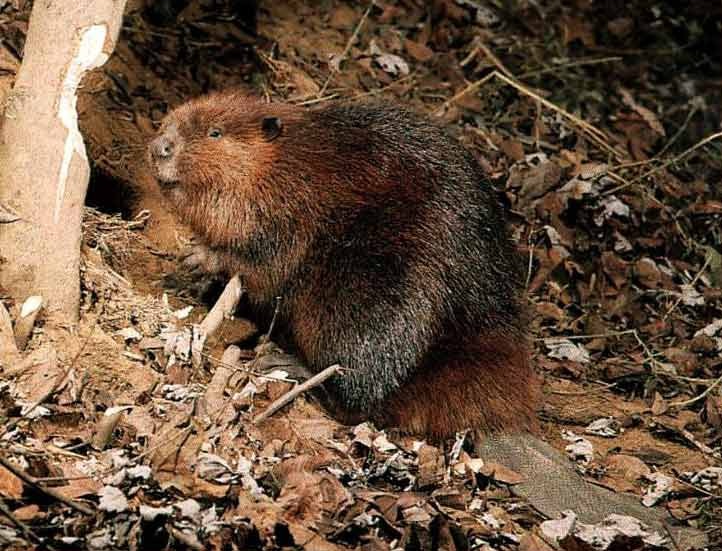 Плотина бобра на реке
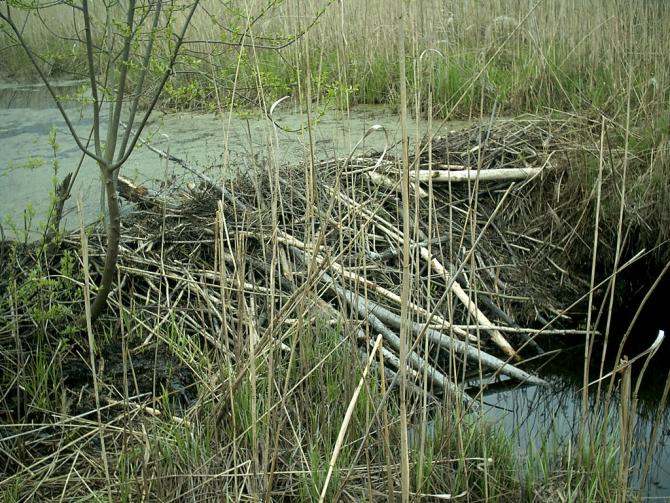 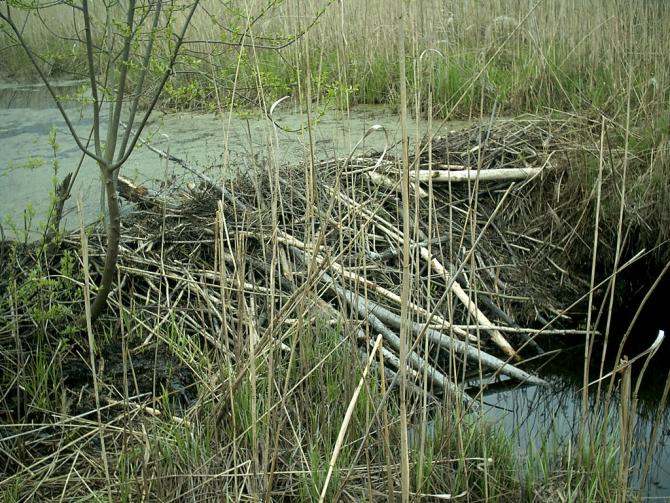 Хатка Бобра
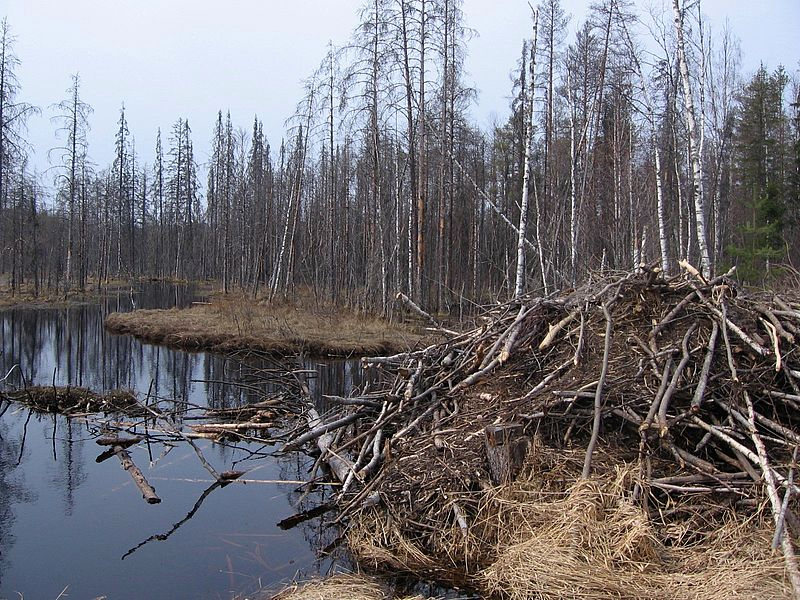 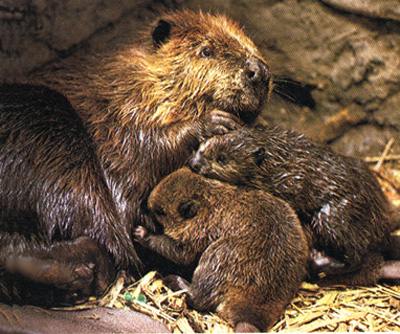 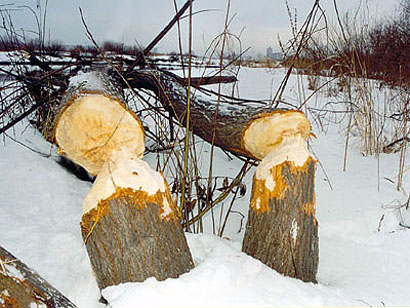 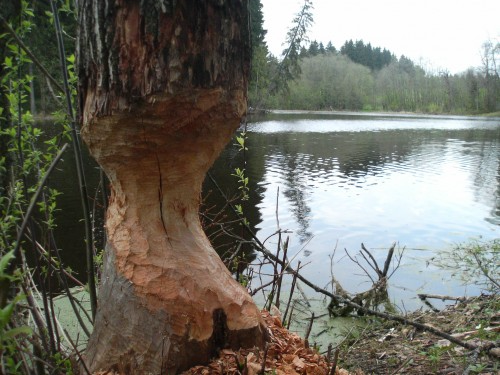 СПАСИБО ЗА ВНИМАНИЕ!
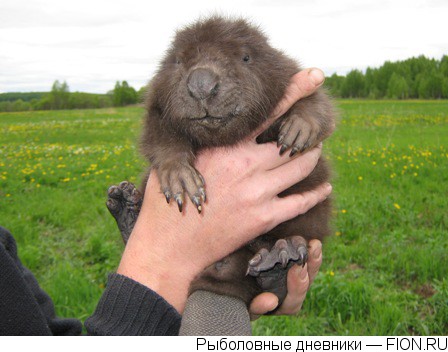